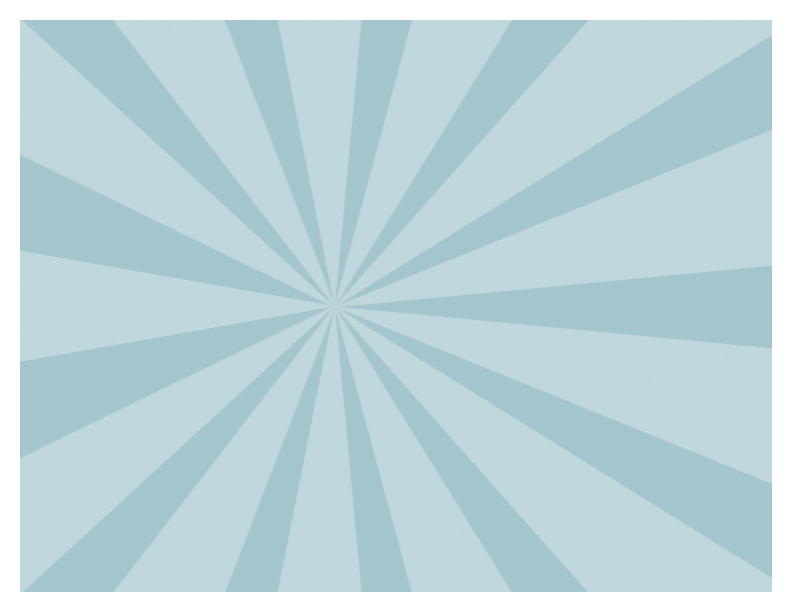 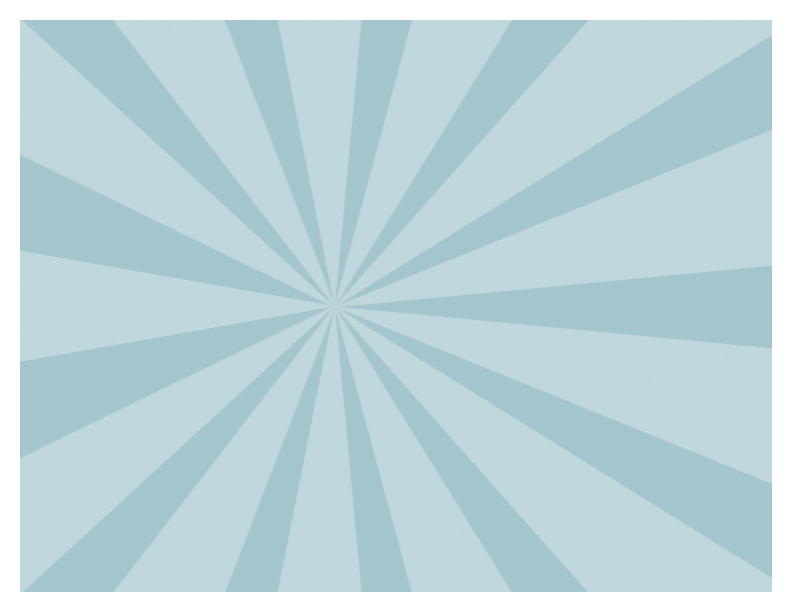 Making History
Award
Made in Office 2007 for office2007.com